Лекція. Суспільство як самоорганізована система
План:
1. Поняття «суспільство»
2. Суспільство як система
3. Типи суспільств
2
1.
Поняття суспільство
3
Суспільство вважається однією з найважливіших категорій соціологічної науки. 
Суспільство – сукупність усіх засобів взаємодії та форм об'єднання людей, що склалися історично, мають спільну територію, загальні культурні цінності й соціальні норми, характеризуються соціокультурною ідентичністю її членів. 
Цей термін вживається і на позначення конкретного виду суспільства з його історичними, економічними, культурними особливостями (наприклад, українське суспільство).
4
До характерних рис суспільства належать:
- спільність території проживання людей;
- здатність підтримувати високу інтенсивність внутрішніх зв'язків;
- спільні культурні норми і цінності;
- автономність і самодостатність, саморегулювання й саморозвиток.
5
Поняття «суспільство» треба відрізняти від понять «країна» та «держава». 
Країна – поняття, яке є переважно географічною (політико-географічною) характеристикою частини нашої планети; це відокремлена територія незалежного проживання даного суспільства зі своїми кордонами і суспільним устроєм. 
Держава – це політична організація даного суспільства (країни) з певним режимом влади і органами управління.
6
Поняття «суспільство» треба відрізняти від понять «країна» та «держава». 
Країна – поняття, яке є переважно географічною (політико-географічною) характеристикою частини нашої планети; це відокремлена територія незалежного проживання даного суспільства зі своїми кордонами і суспільним устроєм.
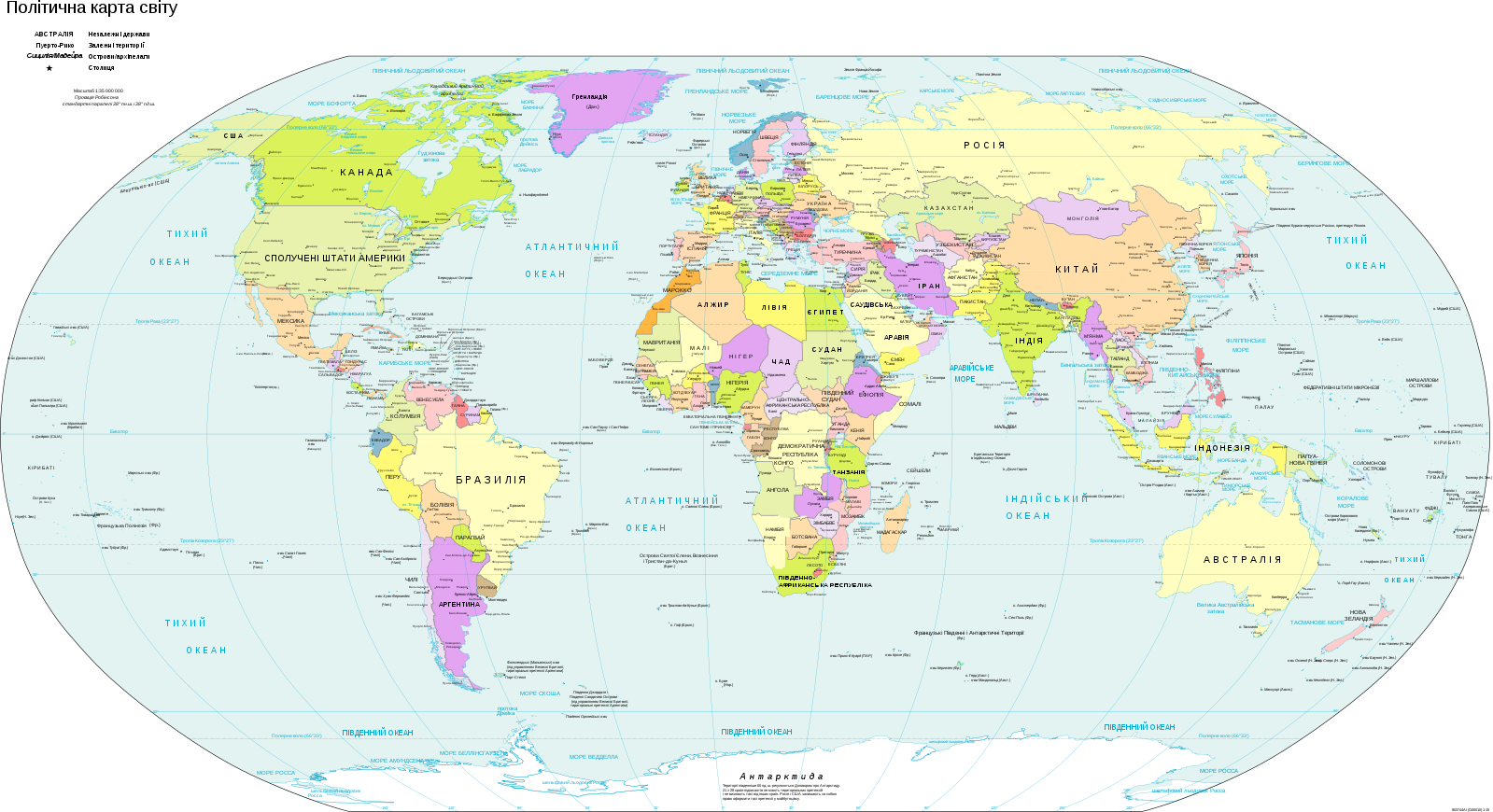 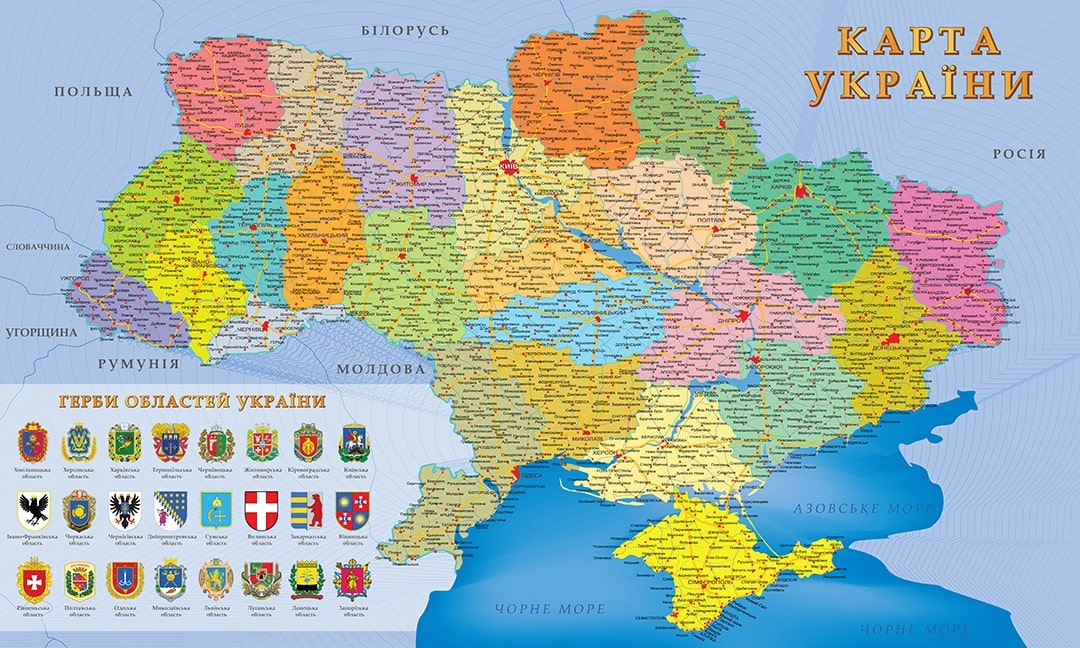 7
Держава – це політична організація даного суспільства (країни) з певним режимом влади і органами управління.
З точки зору соціології, держава є одним з ключових соціальних інститутів, який відображає систему організації суспільства і забезпечує регулювання його функцій. Держава визначається як політична організація, яка має територію, населення, право, а також владу, яка зазвичай поділяється на виконавчу, законодавчу і судову.
8
Держава виконує декілька важливих функцій:
1. Держава організовує суспільство, встановлюючи правила, закони, інституції та установи, які сприяють регулюванню стосунків між людьми.
2. Однією з головних функцій держави є забезпечення правопорядку, безпеки і захисту громадян від зовнішніх і внутрішніх загроз.
3. Держава встановлює норми і правила поведінки, які регулюють взаємодію індивідів у суспільстві. Це допомагає в підтримувати соціальну стабільність і попереджати конфлікти.
9
4. У більшості країн світу держава також відповідає за забезпечення соціального захисту, охорону здоров'я, освіту та інші соціальні послуги для своїх громадян.
5. Держава представляє свої інтереси на міжнародній арені, встановлює зовнішні дипломатичні зв'язки та бере участь у міжнародних організаціях.
В цілому, держава є важливим елементом суспільства, який забезпечує його функціонування і розвиток, а також визначає взаємовідносини між індивідами та групами.
10
Загалом можна сказати, що людей у суспільство об'єднують головним чином за 3 основними ознаками: 
1) спільна культура, 
2) спільна територія, 
3) спільна ідентичність і діяльність.
11
Спільна культура. У суспільстві існує набір цінностей, переконань, традицій, обрядів, мови, мистецтва, та інші аспекти культури, які є загальноприйнятими для більшості членів суспільства та передаються з покоління у покоління. 
Спільна територія. Це означає, що члени суспільства мешкають і взаємодіють на одній території, яка дає їм простір для реалізації їхніх потреб та інтересів.
12
Спільна ідентичність і діяльність. Члени суспільства мають спільне відчуття належності до цієї великої соціальної групи та ідентифікують себе з нею, а також займаються спільною діяльністю для досягнення спільних цілей або задоволення спільних потреб.
За даними дослідження, що проводилося соціологічною службою Центру Разумкова з 23 по 31 травня 2023 року, даючи відповідь на питання, до якої культурної традиції вони себе відносять, у травні 2023р. респонденти найчастіше відповідали, що відносять себе до української культурної традиції (81%). 
Частка таких порівняно з 2006р. істотно зросла (тоді вона становила 56%). З 7% до 10% зросла також частка тих, хто відносить себе до загальноєвропейської культурної традиції, і знизилася — тих, хто відносить себе до російської (з 11% до 0,5%) та радянської (з 16% до 4%) культурних традицій.
13
2.
Суспільство як система
14
Суспільство – це складна соціальна система*, що представляє собою широку сукупність індивідів, об'єднаних територією, мовою, культурою, способом виробництва, в наслідок чого утворюється велике різноманіття соціальних груп та зв'язків і відносин між ними.
* Система – це сукупність взаємопов'язаних елементів, які діють разом для досягнення певних цілей або виконання певних функцій. Система може бути фізичною, біологічною, технічною, соціальною або будь-якою іншою.
15
Основні характеристики системи включають:
Елементи. Основні складові частини або компоненти системи, які спільно діють.
Взаємодія. Взаємодія між елементами системи, що визначається взаємозалежністю та взаємовпливом.
Мета або ціль. Основна мета або ціль, яку система створена досягнути.
Внутрішня структура. Організація та структура системи, включаючи взаємозв'язки та ієрархію між елементами.
16
Основні характеристики системи включають:
Властивості. Характеристики або властивості, які визначають, як система поводиться або реагує на зміни.
Середовище. Зовнішнє середовище, з яким взаємодіє система та яке може впливати на її функціонування.
Взаємодія з іншими системами. Спосіб, яким система взаємодіє з іншими системами в своєму оточенні.
Ці характеристики допомагають розуміти природу та функціонування систем у різних контекстах, включаючи соціальні, технічні, екологічні та інші.
17
Суспільство як система, що самоорганізується, може бути описане наступним чином з точки зору соціології:
Саморегулювання. Суспільство має властивість саморегулюватися, тобто воно має вбудовані механізми, які дозволяють йому зберігати баланс, здійснювати корекції та адаптуватися до змін у внутрішньому і зовнішньому середовищі.
Системність. Суспільство розглядається як система, що складається з взаємопов'язаних елементів, таких як індивіди, групи, інституції, культурні норми тощо, які взаємодіють між собою і функціонують як цілісна система.
Адаптивність. Суспільство може адаптуватися до змін у внутрішньому та зовнішньому середовищі, відповідаючи на нові виклики, технології, ідеї та соціальні умови.
18
Емерджентність: У суспільстві можуть виникати нові властивості та явища на рівні системи, які не можуть бути пояснені або передбачені за допомогою властивостей окремих її складових.
Соціальне нерівноважне становище: Суспільство завжди перебуває у стані нерівноваги, де різноманітні конфлікти, напруження та протиріччя допомагають зберігати рух та розвиток.
Самоорганізація: Суспільство володіє властивістю самоорганізації, тобто здатністю до спонтанного виникнення порядку та структури на основі внутрішніх взаємодій його складових частин.
Ці характеристики допомагають розуміти суспільство як складну систему, яка постійно змінюється та адаптується до нових умов і викликів.
19
3.
Типи суспільств
20
Дякую за увагу!
21